Муниципальное автономное дошкольное образовательное учреждениедетский сад «Алёнушка»
Мастер – класс для детей и родителей группы «Капельки»
Воспитатели: Репина А.Н.
                          Ермишкина Е.С.

                             г. Нижняя Тура 2024 г.
Игрушка тренажёр для развития речевого дыхания
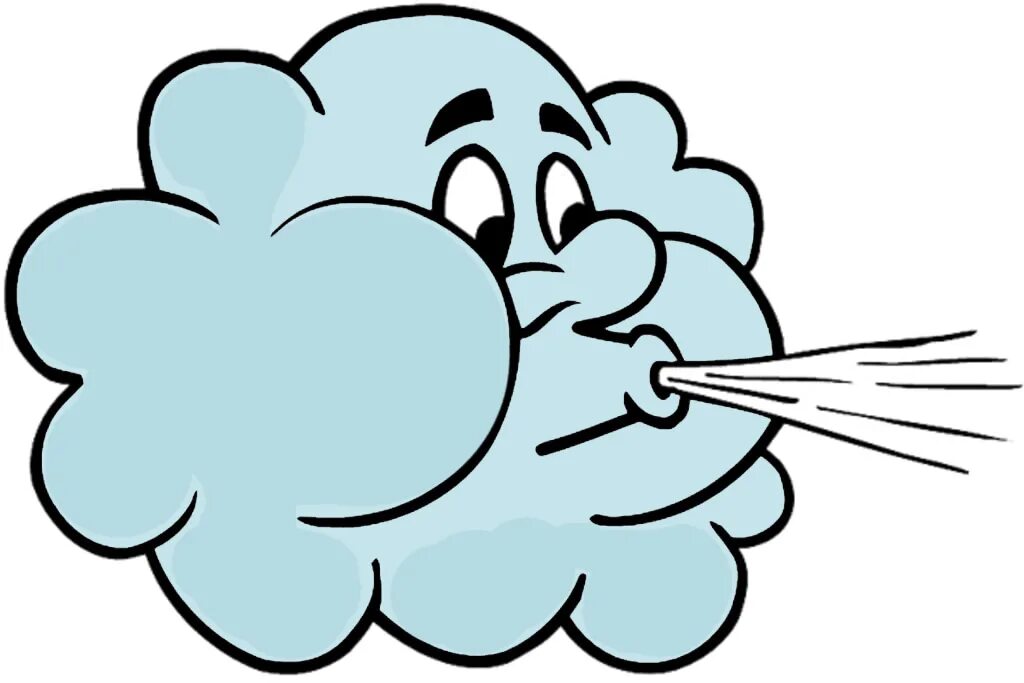 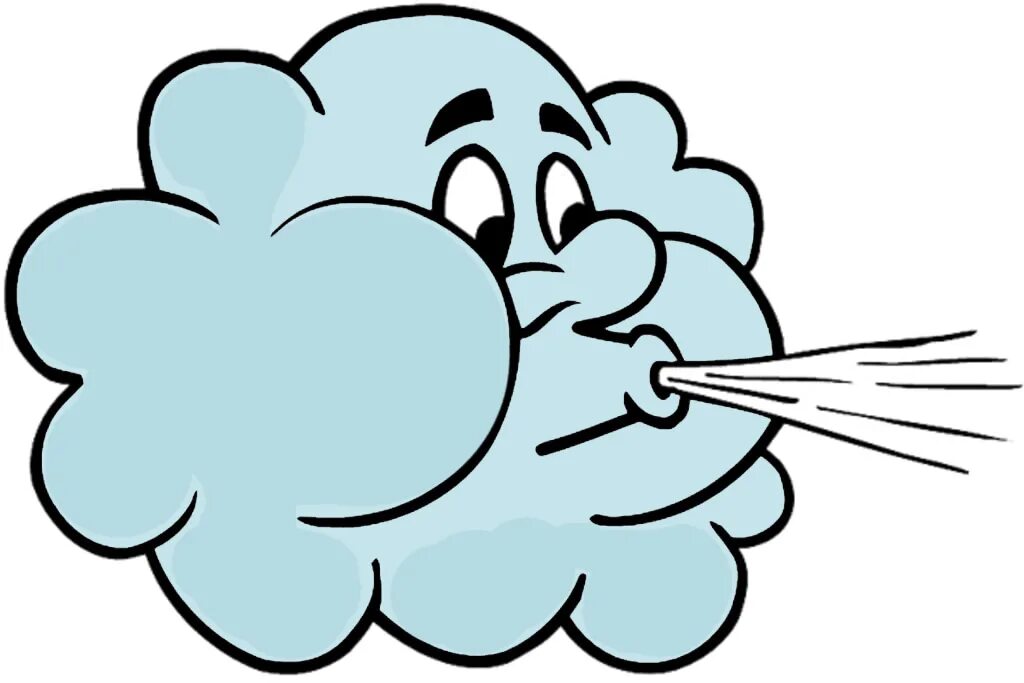 Материалы:
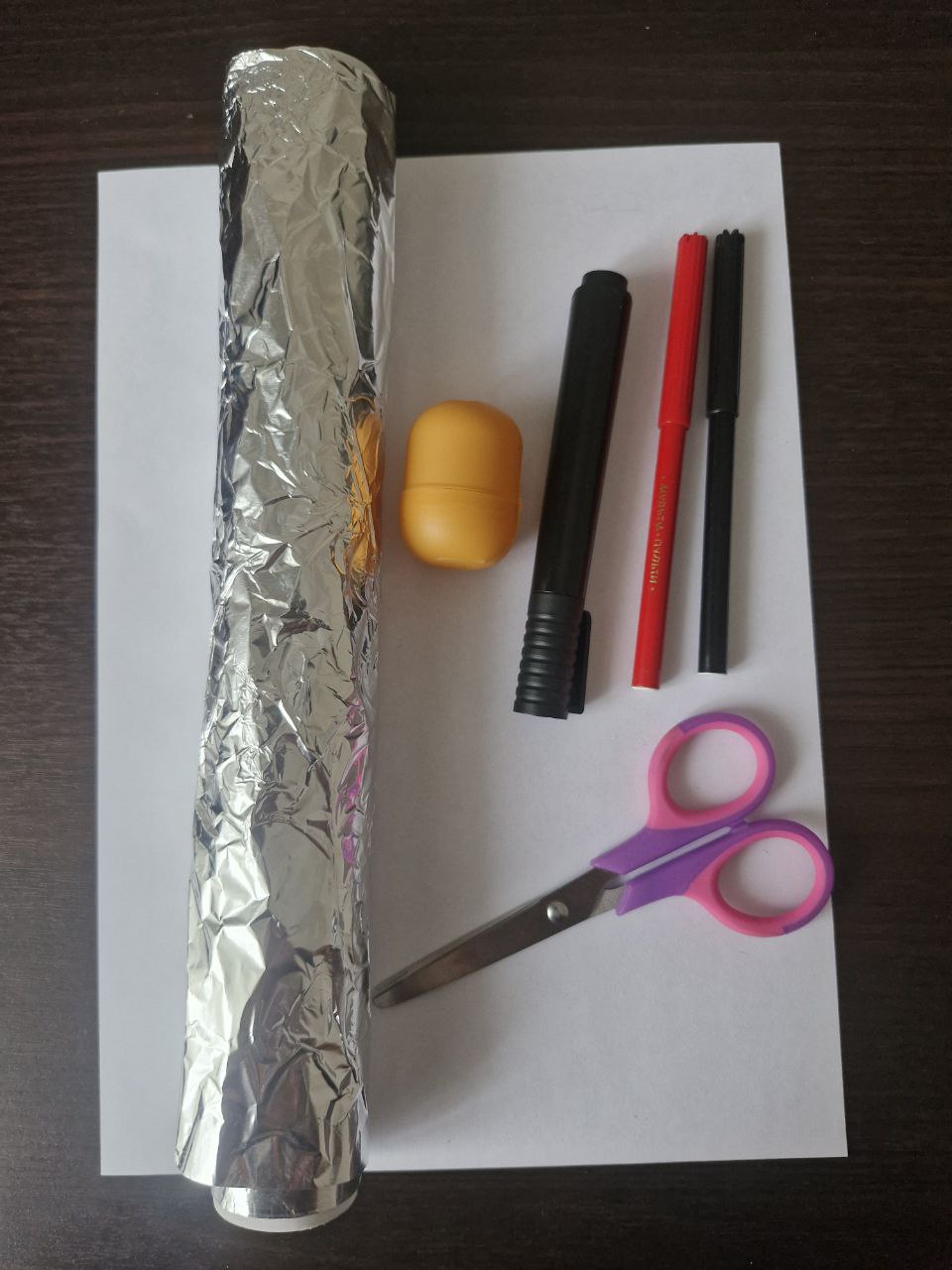 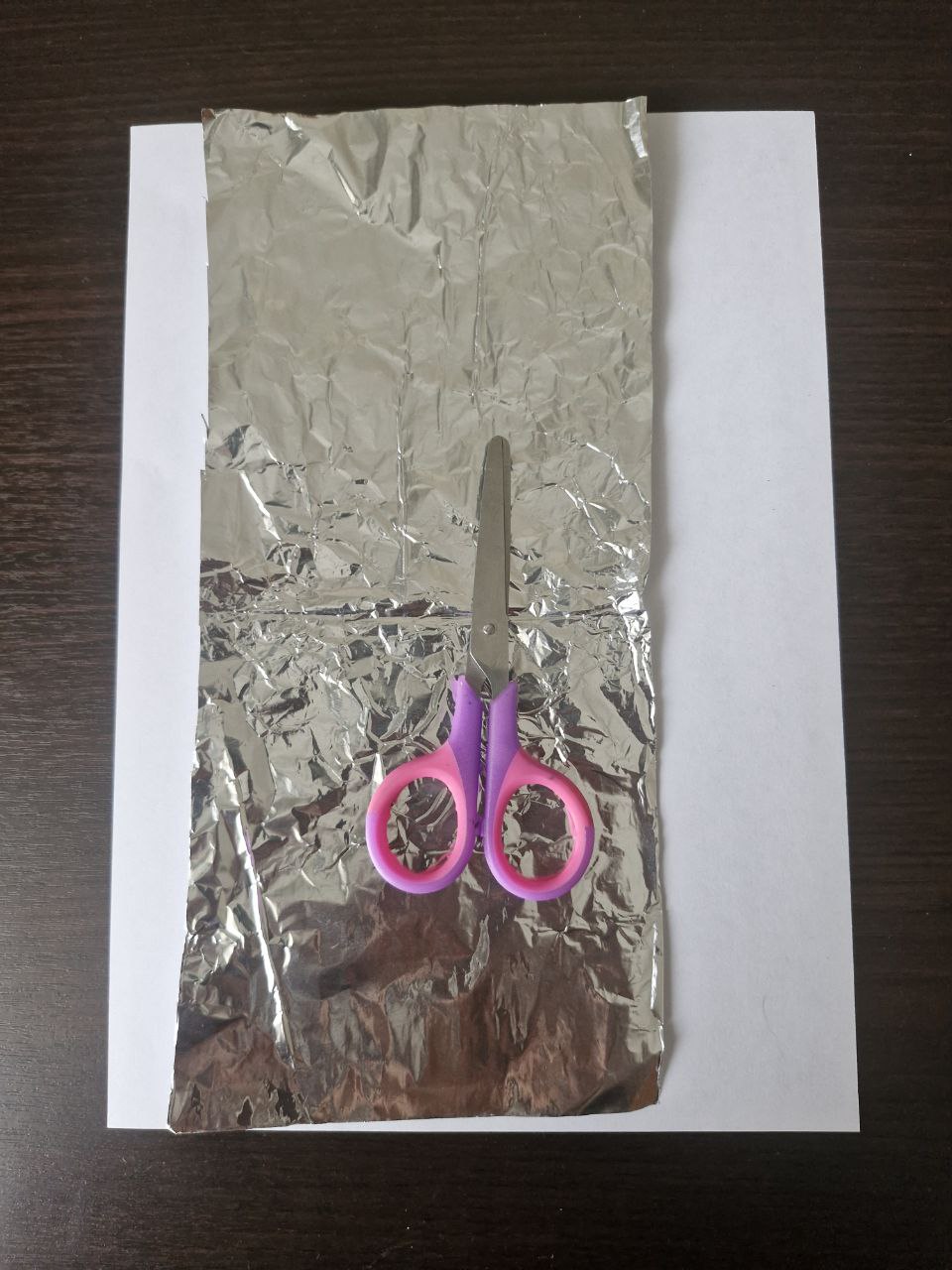 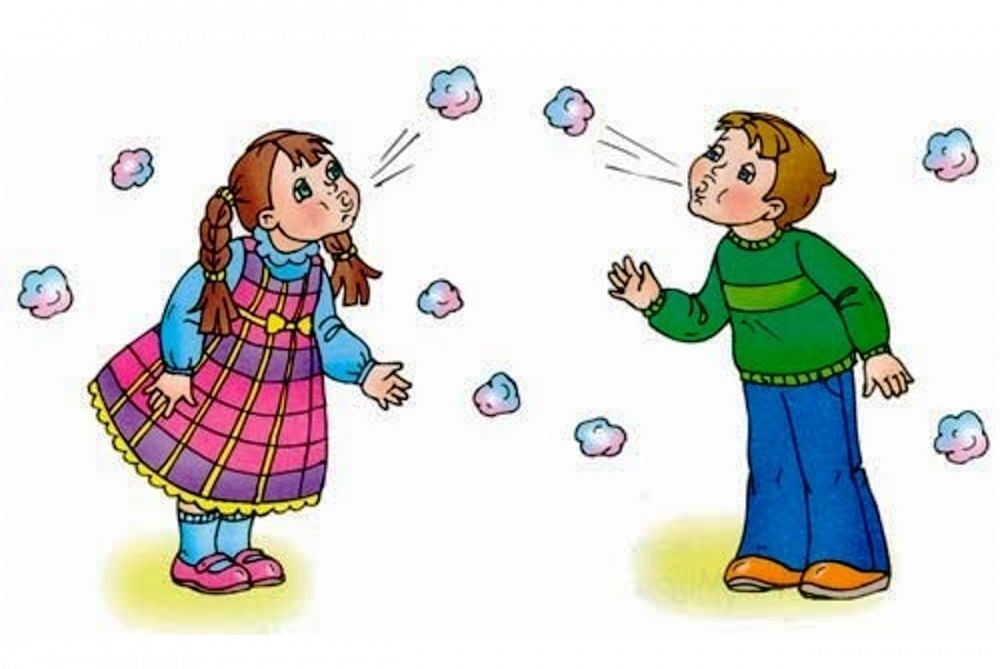 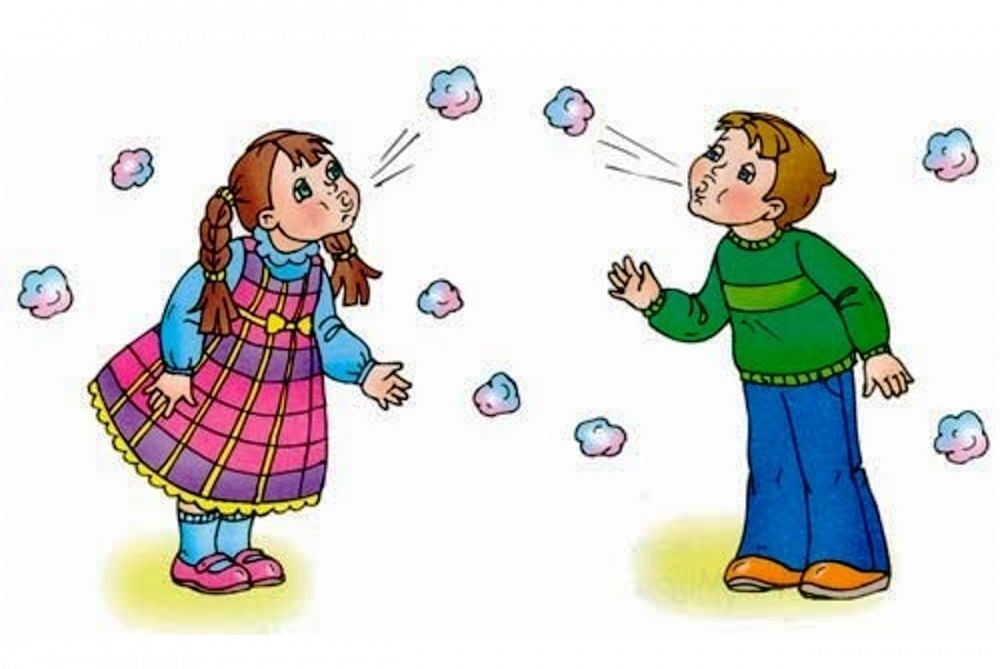 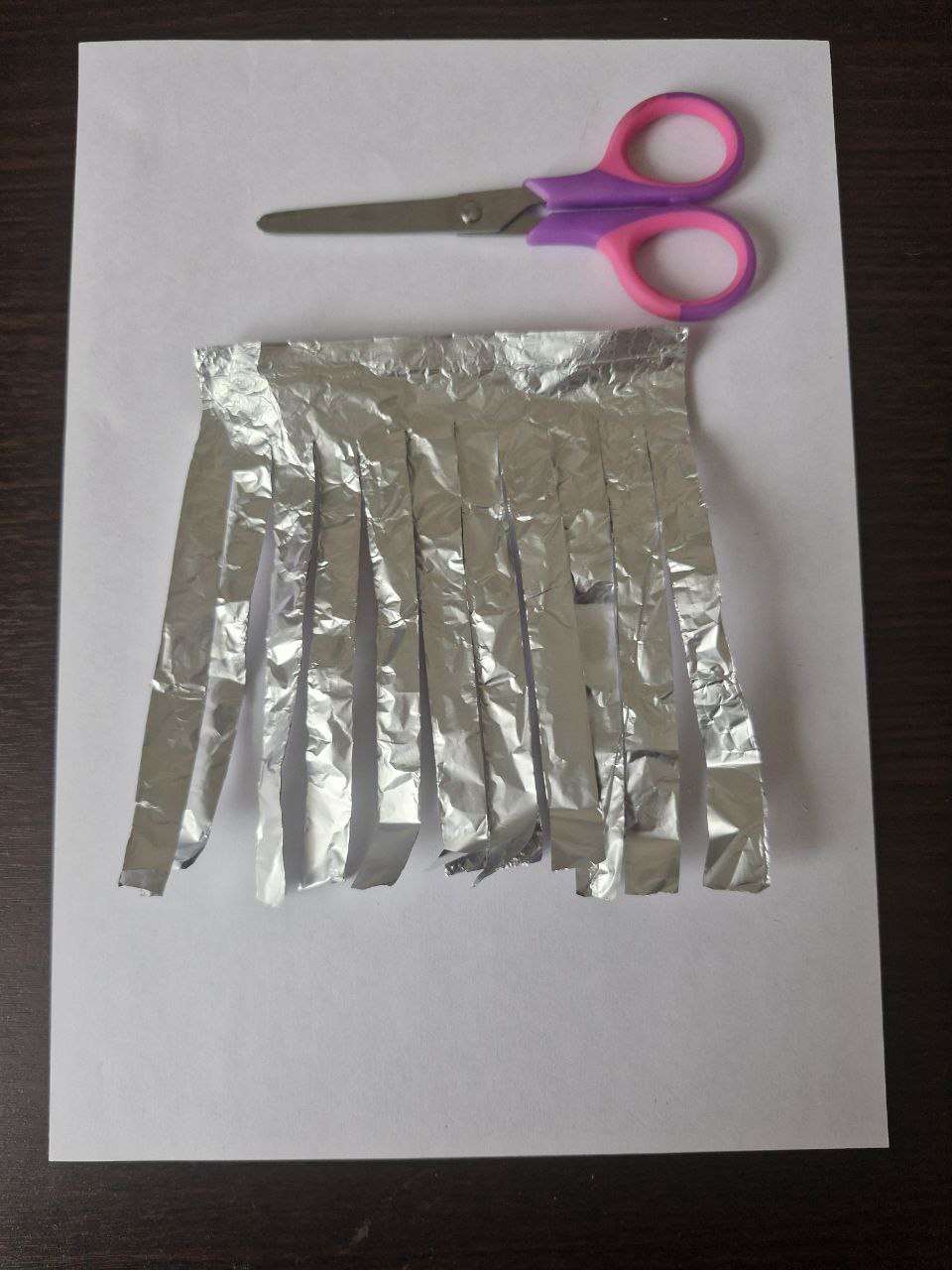 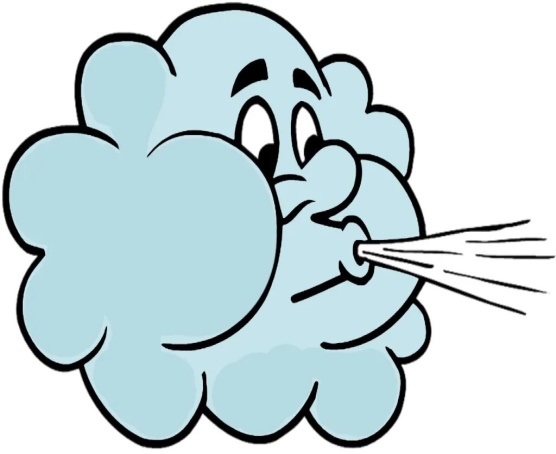 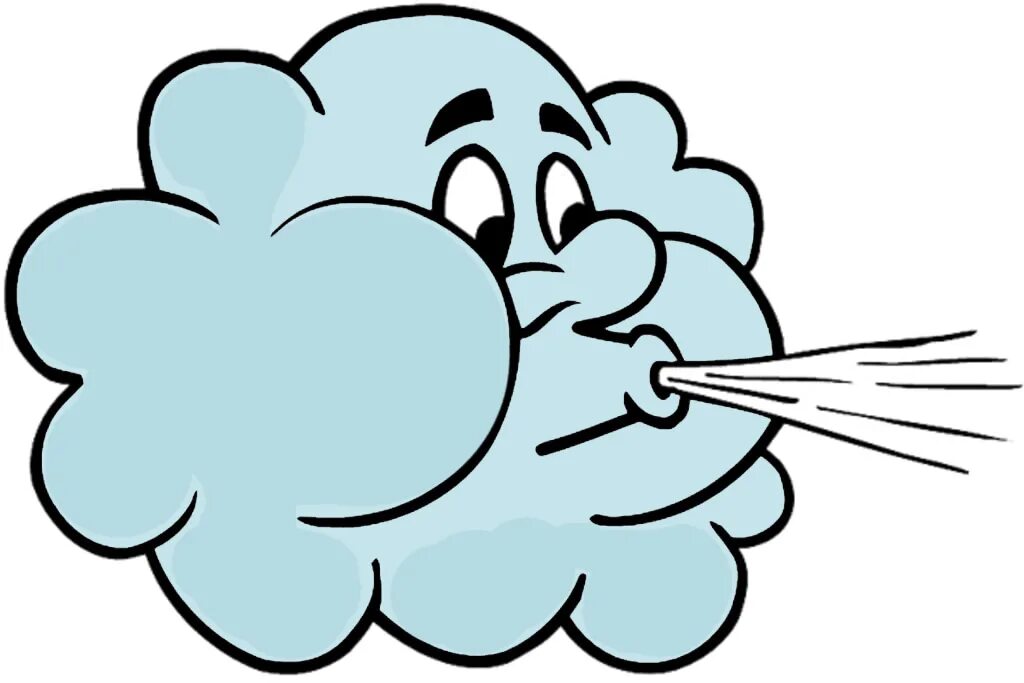 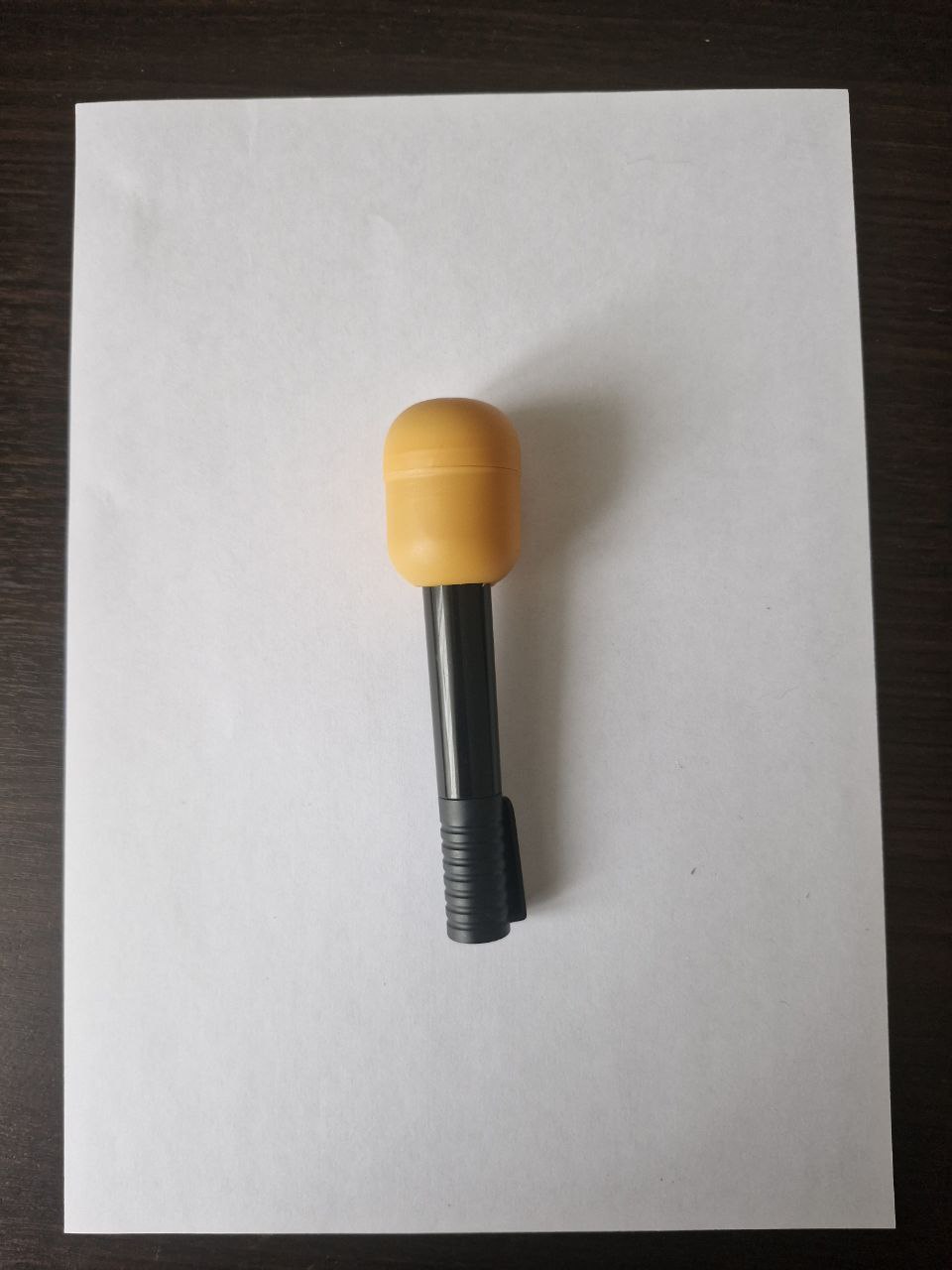 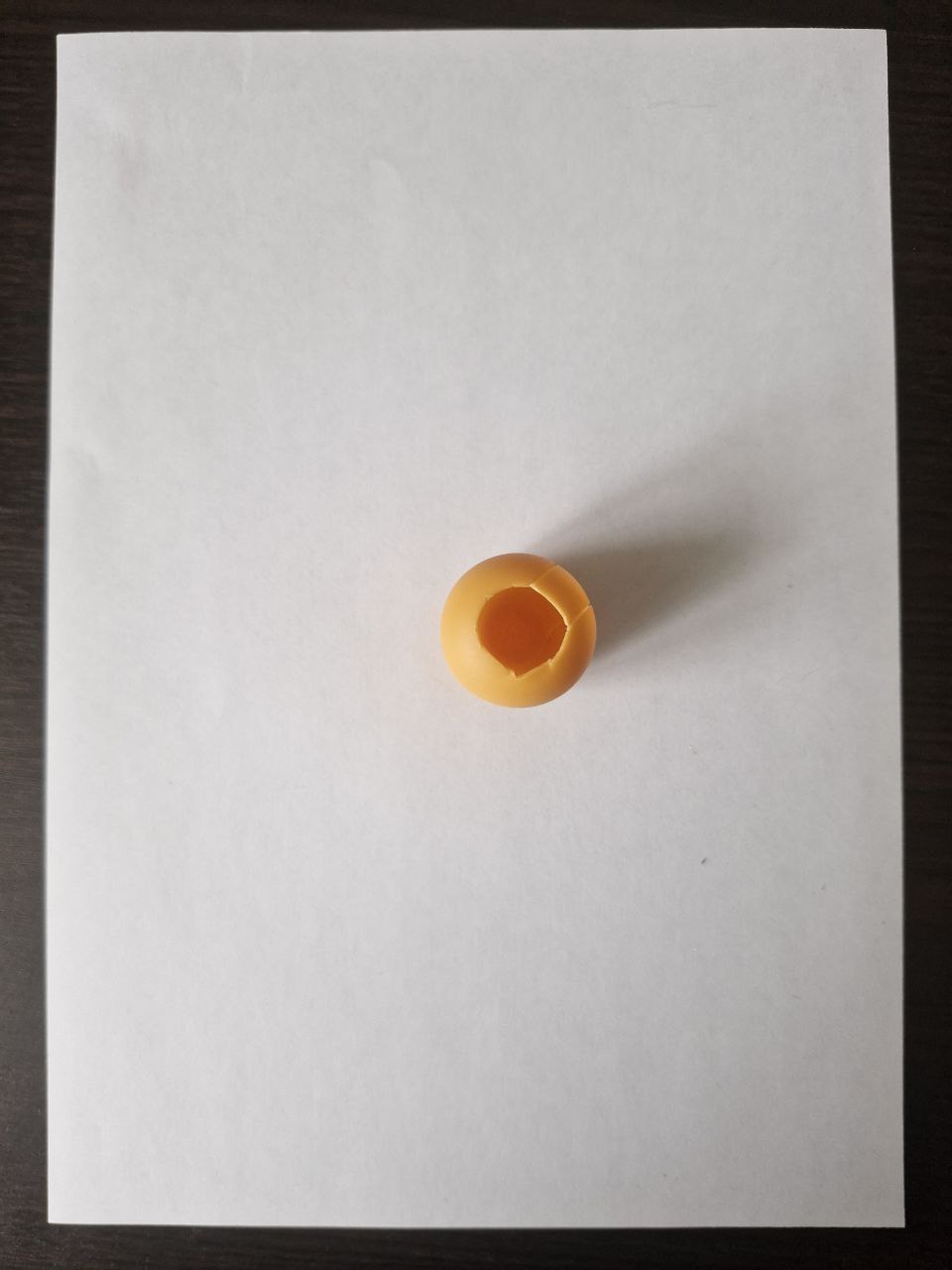 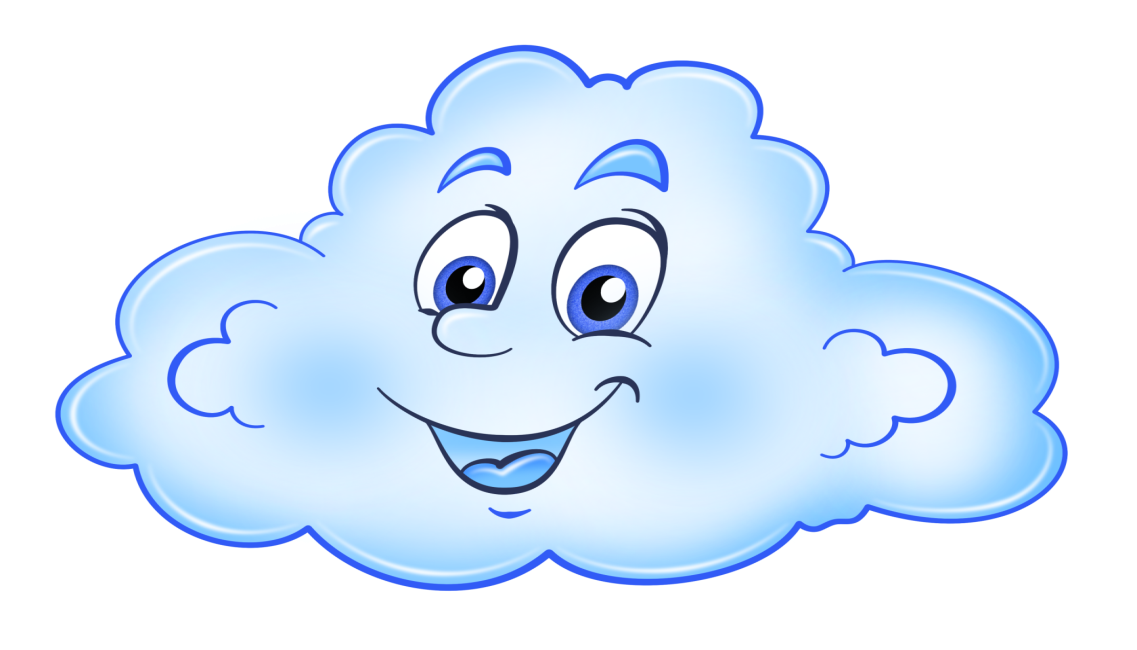 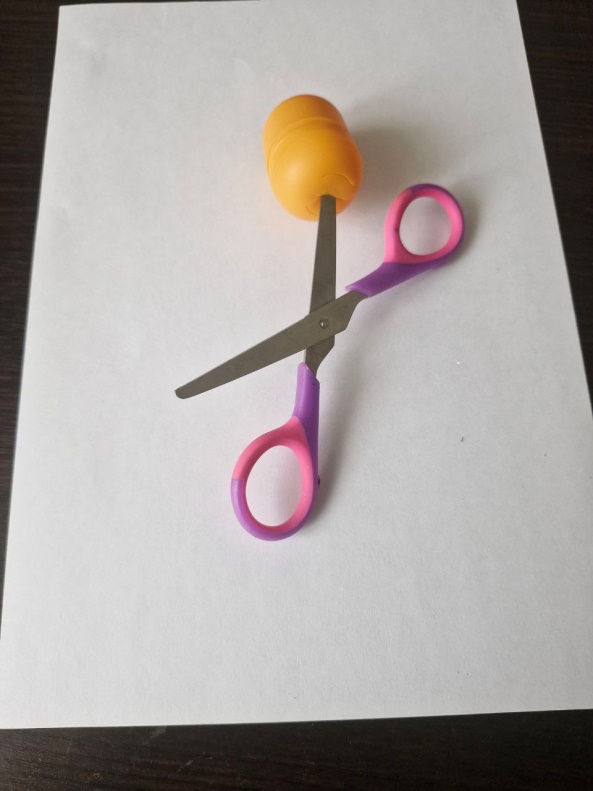 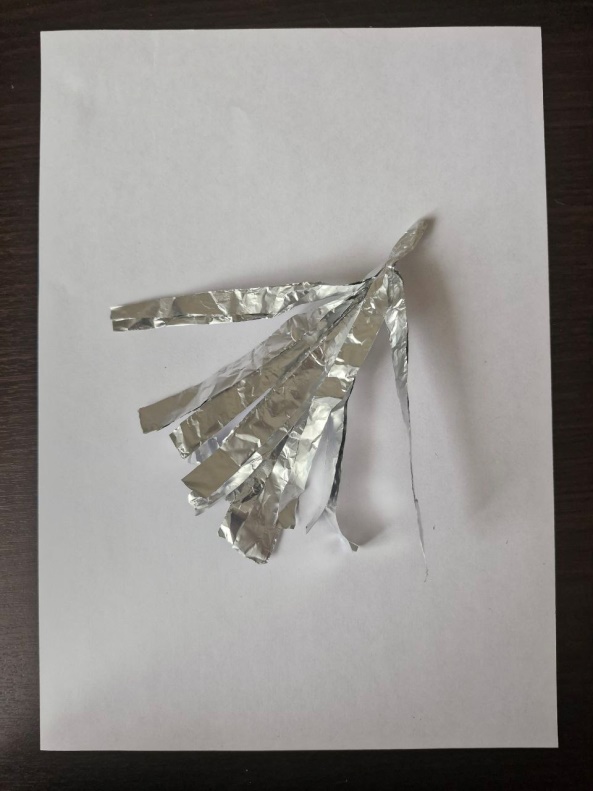 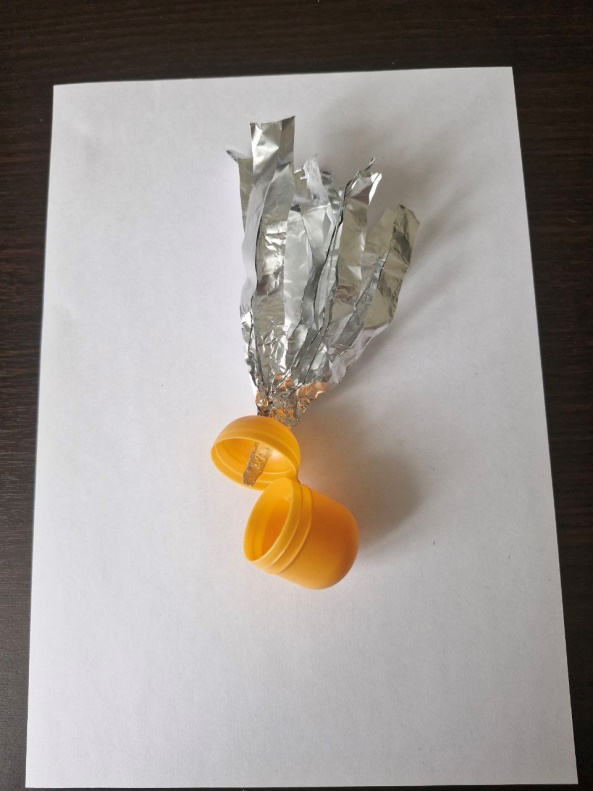 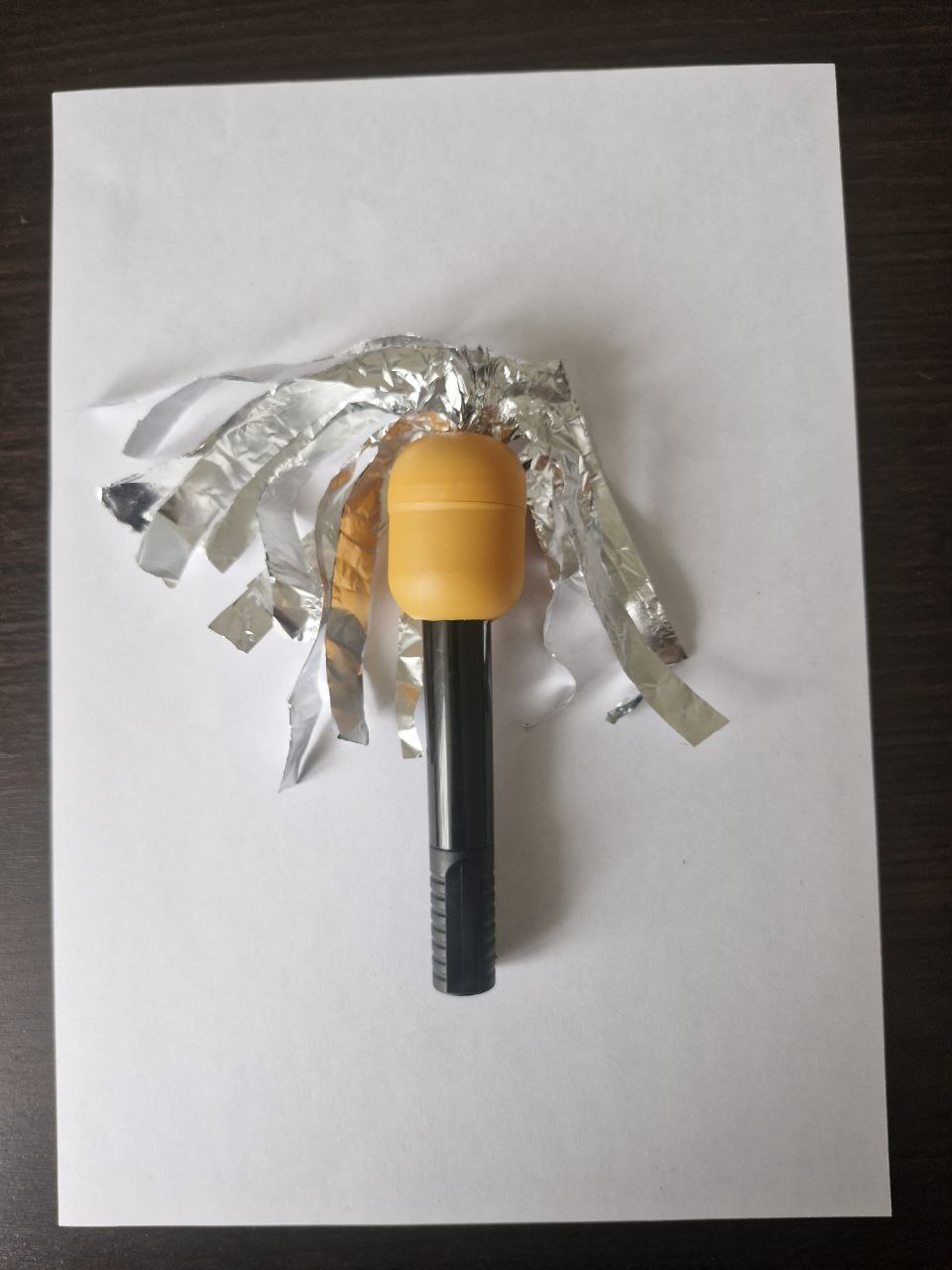 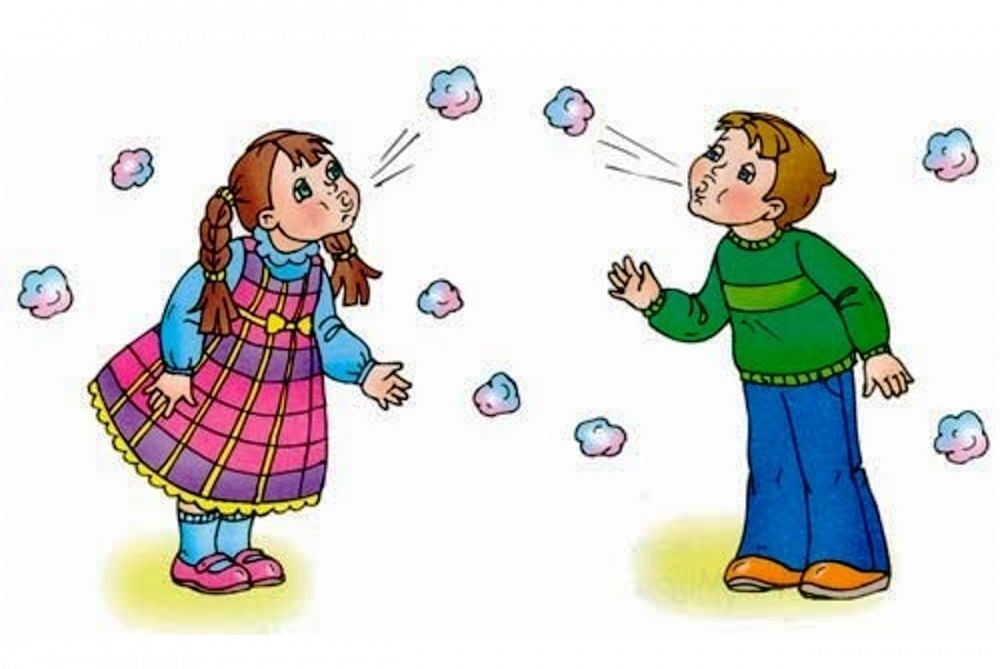 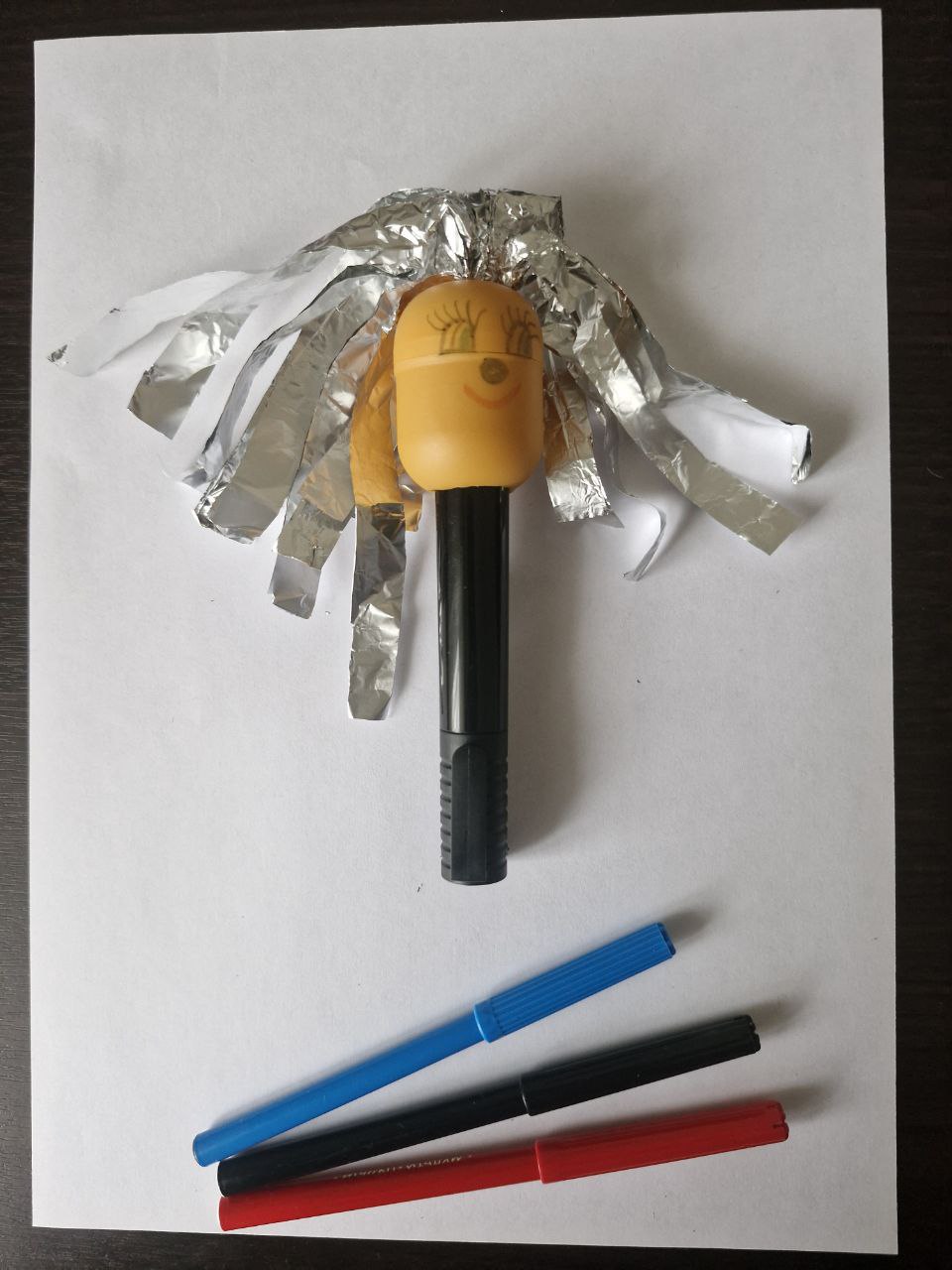 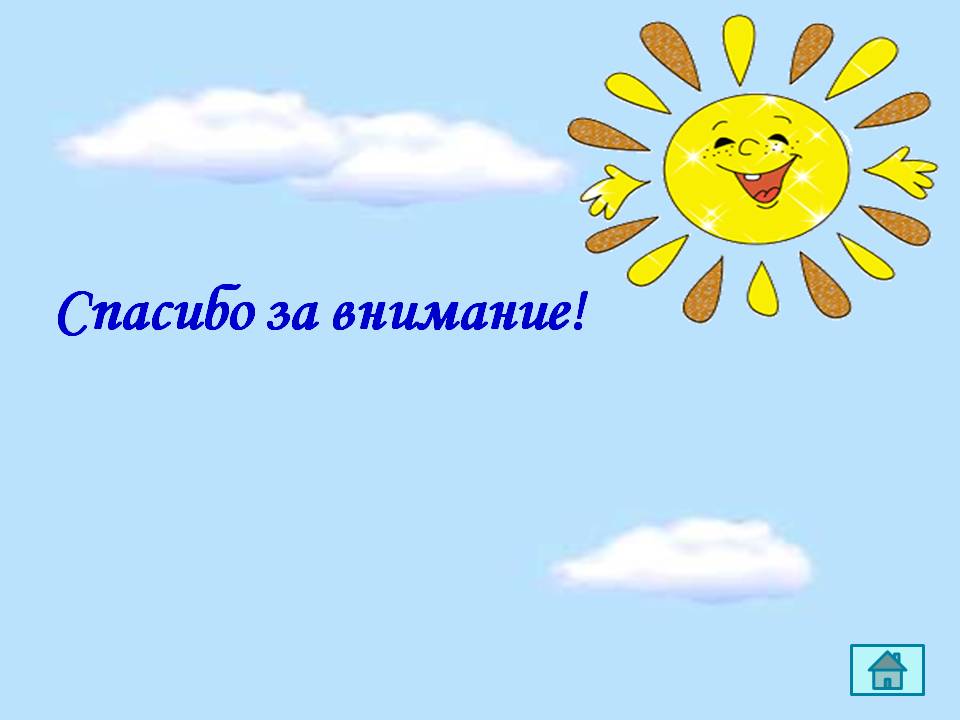